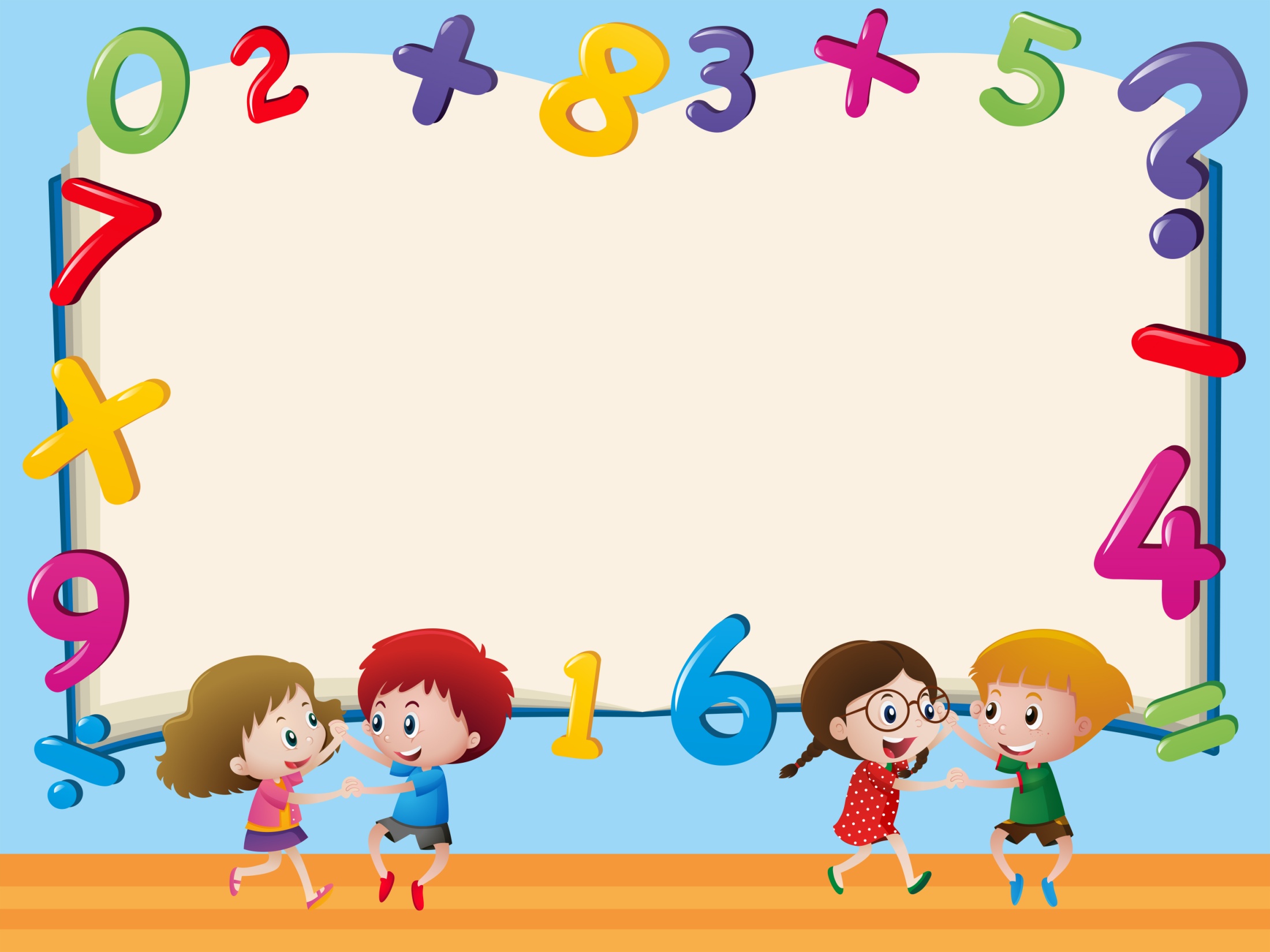 Интегрированное занятие в старшей группе 
на тему «цифра 10».
Подготовили:
Аллабердина  Р.З
Тонконогова М.А
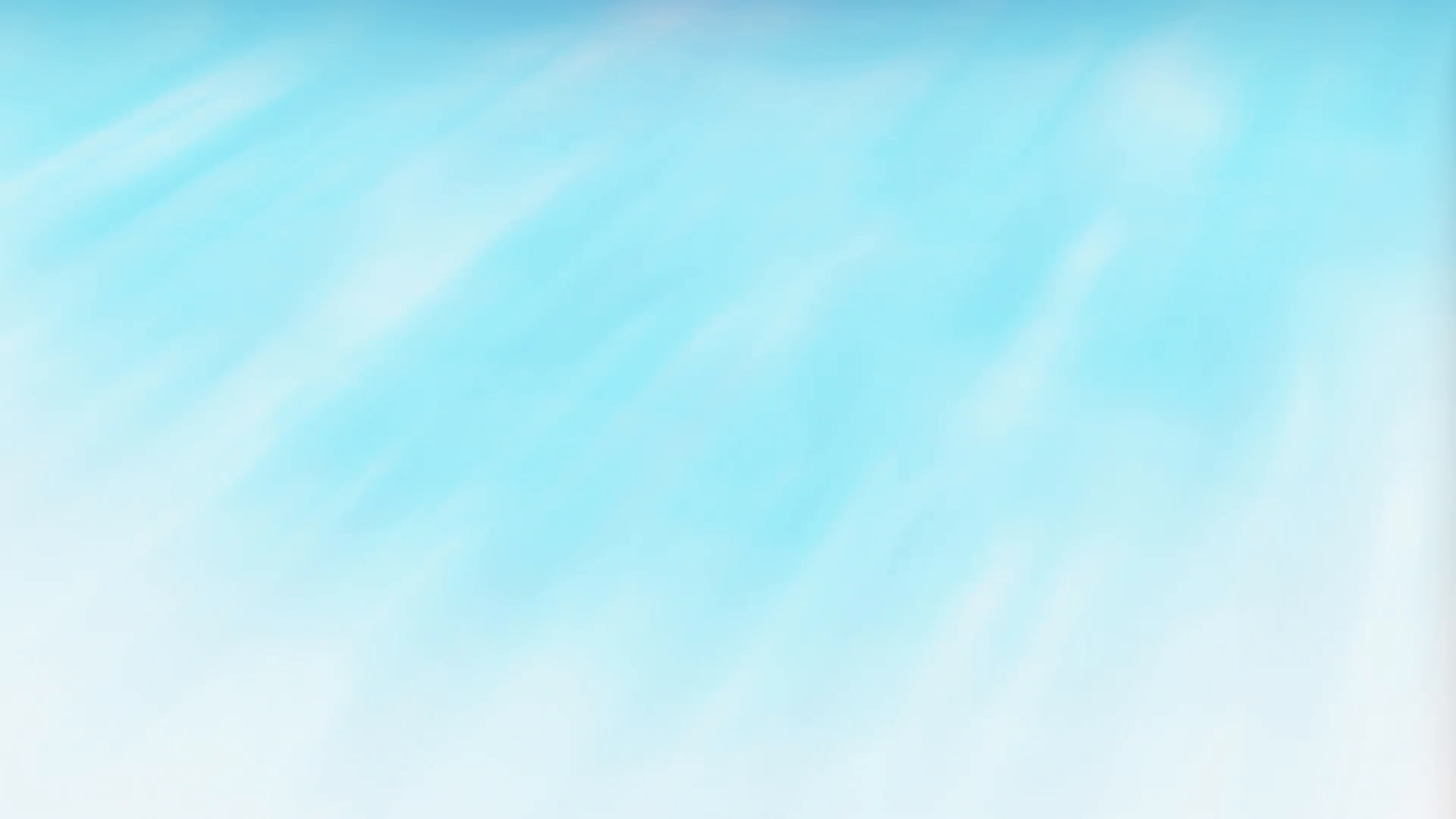 Ребята, давайте встанем в круг
Мы сейчас пойдем направо, раз, два, три.
А теперь пойдем налево, раз, два, три.
В центре круга соберемся, раз, два, три.
И на место все вернемся, раз, два, три.
Поздороваемся, улыбнемся, подмигнем
Заниматься мы начнем.
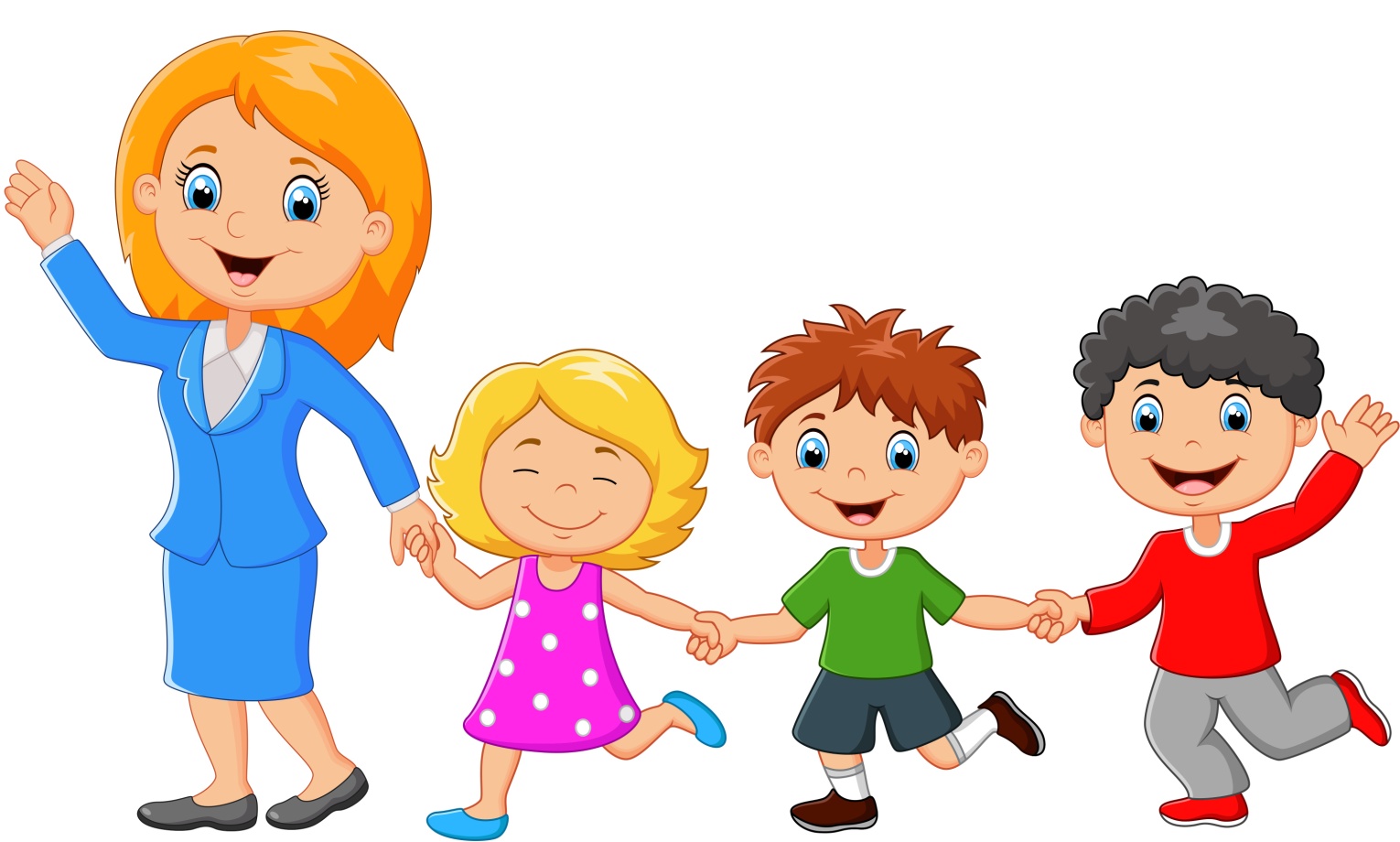 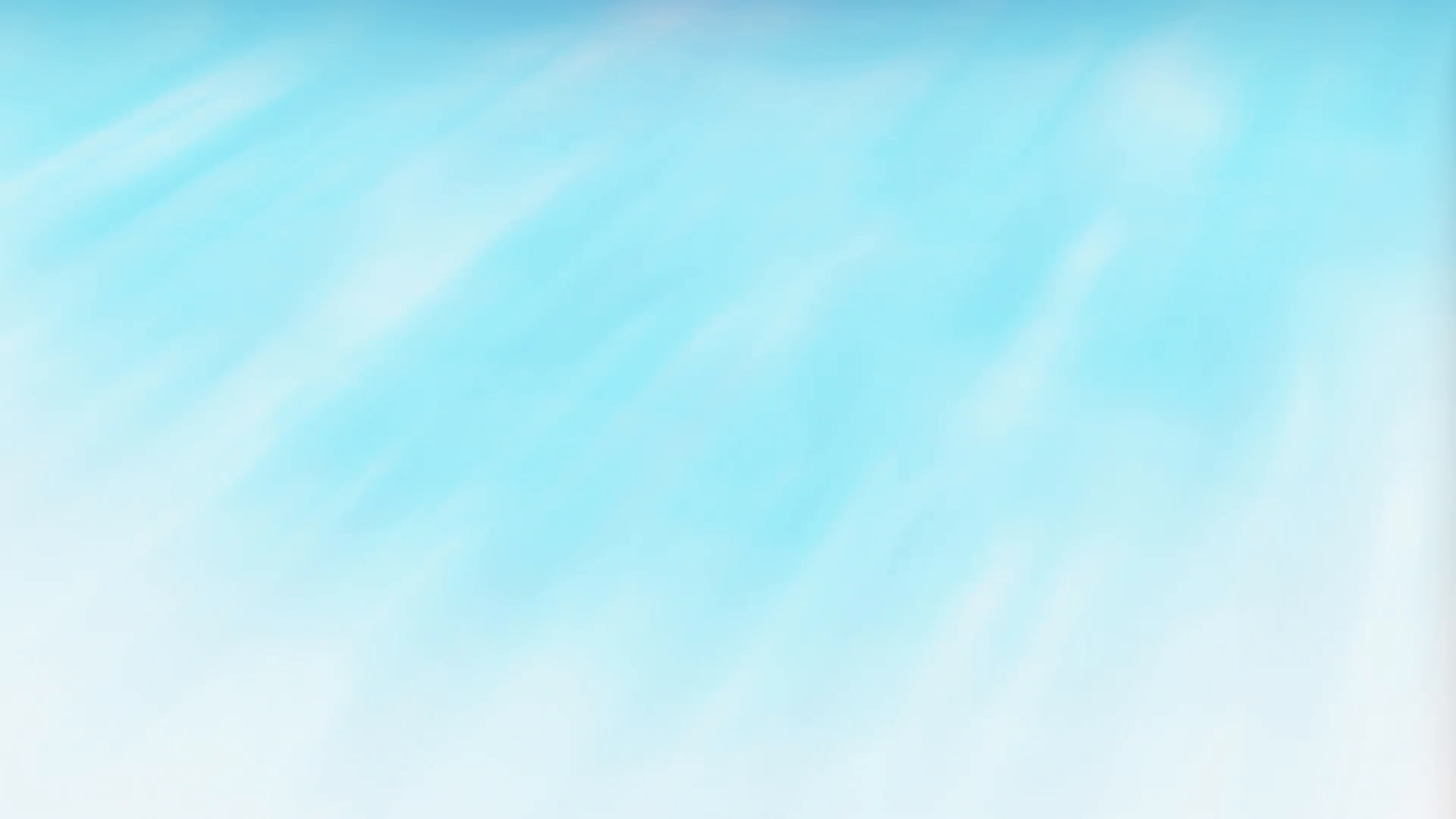 Ребята вспомните состав числа 5.
Сколько овалов вы видите?
5
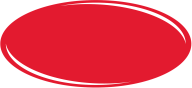 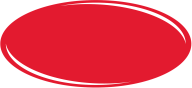 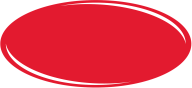 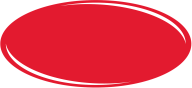 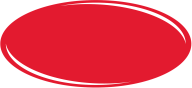 цифрой 5
Какой цифрой можно обозначить это количество?
Как получили цифру 5 во втором ряду?
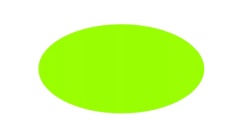 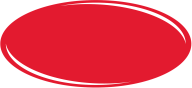 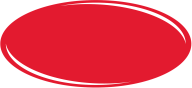 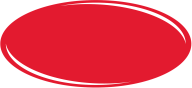 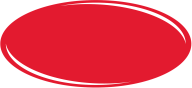 (4 и 1)
Как получили цифру 5 в третьем  ряду?
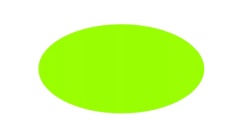 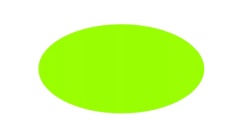 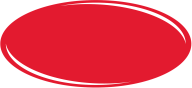 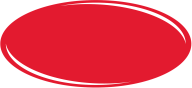 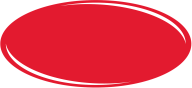 (3 и 2)
Как получили цифру 5 в четвертом ряду?
(2 и 3)
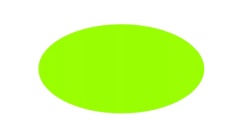 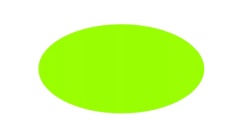 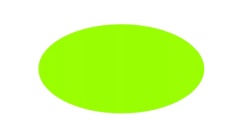 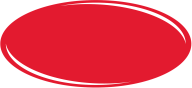 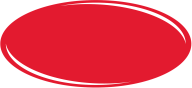 Как получили цифру 5 в нижнем ряду?
(1 и 4)
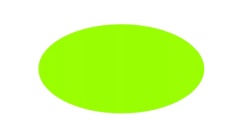 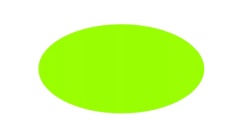 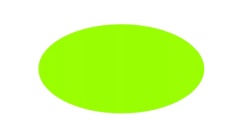 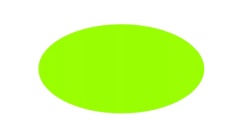 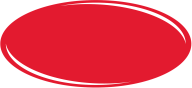 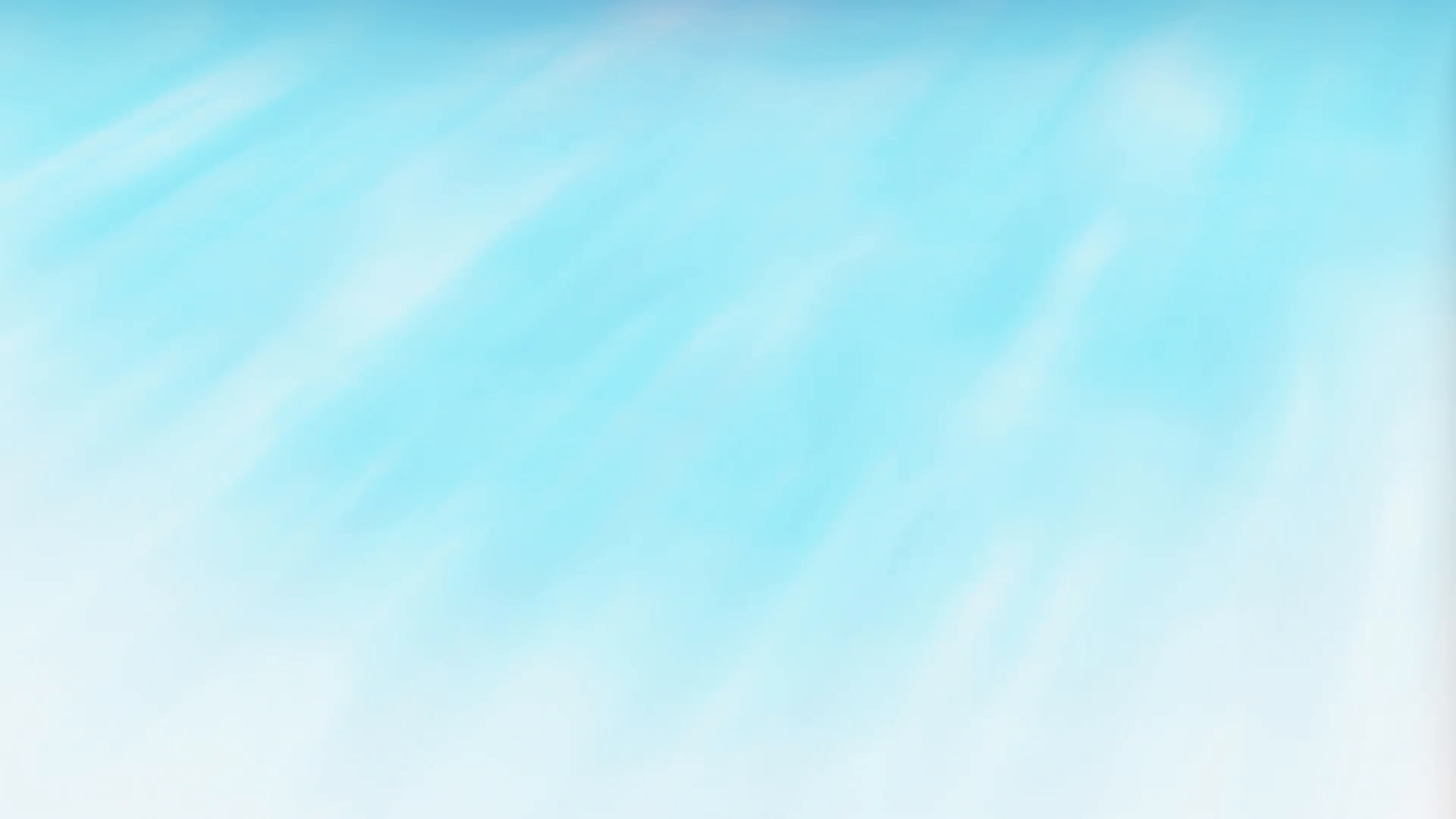 Ребята сосчитайте сколько цветов вы видите?
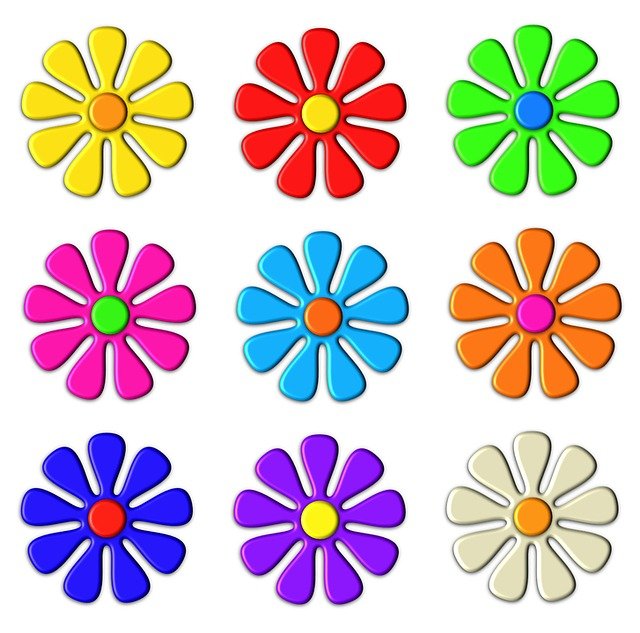 Какой цифрой обозначим?
9
Цифрой 9
Если добавим еще одни цветок, сколько станет всего?
+
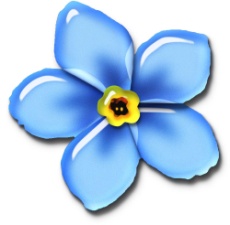 10
Какой цифрой обозначим?
Цифрой 10
Ребята какая цифра стоит перед цифрой 10. 
Посмотри какая цифра стоит не на своем месте? (от 1 до 10)
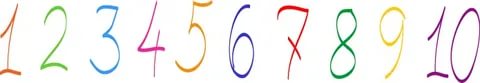 1 3 4 2 5 6 8 9 7 10
1 2 3 4 5 6 7 8 9 10
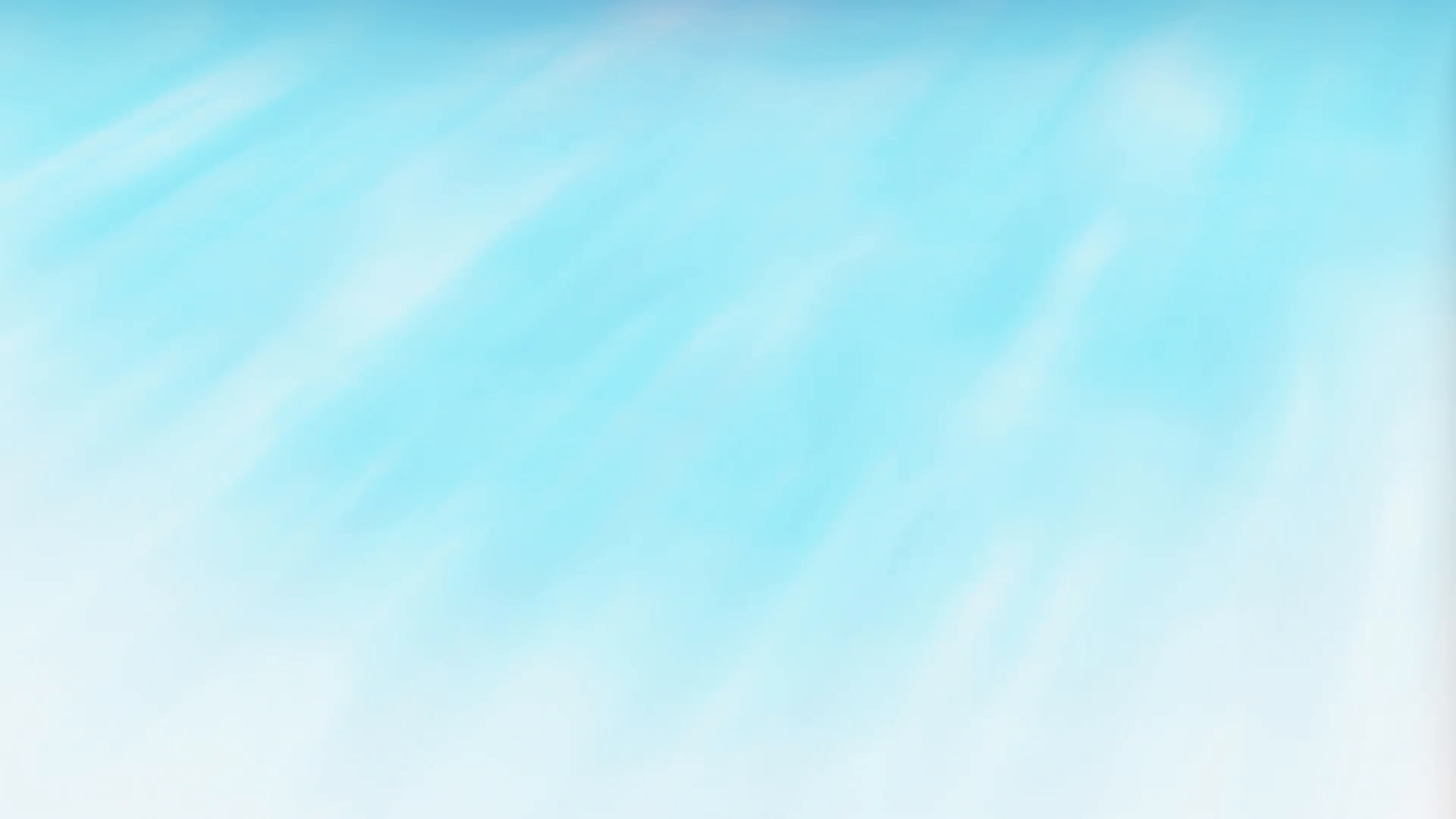 - Назовите части суток
 -Какой сегодня день недели?– Какой был вчера день недели?– Какой будет завтра день недели?– Какой день недели будет послезавтра?
-Назовите весенние месяцы.
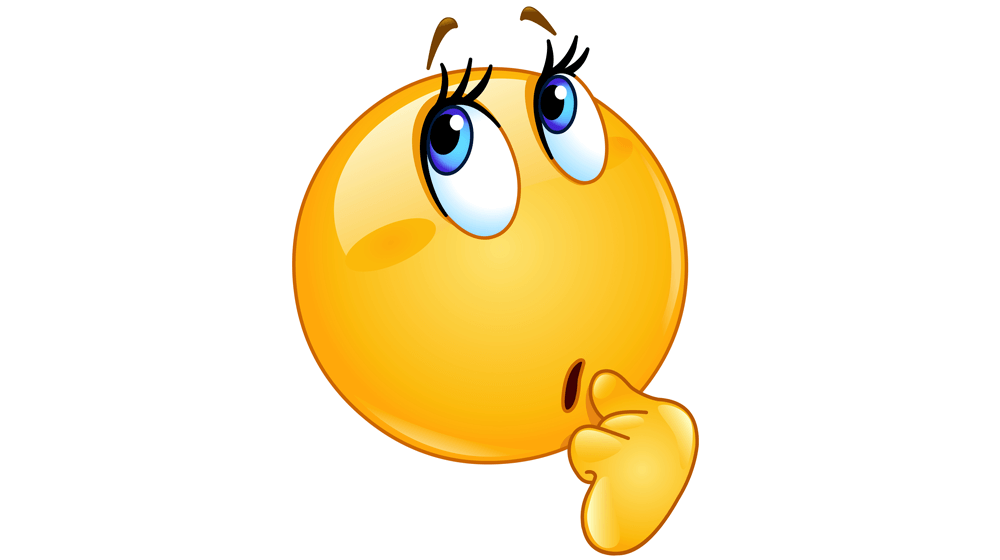 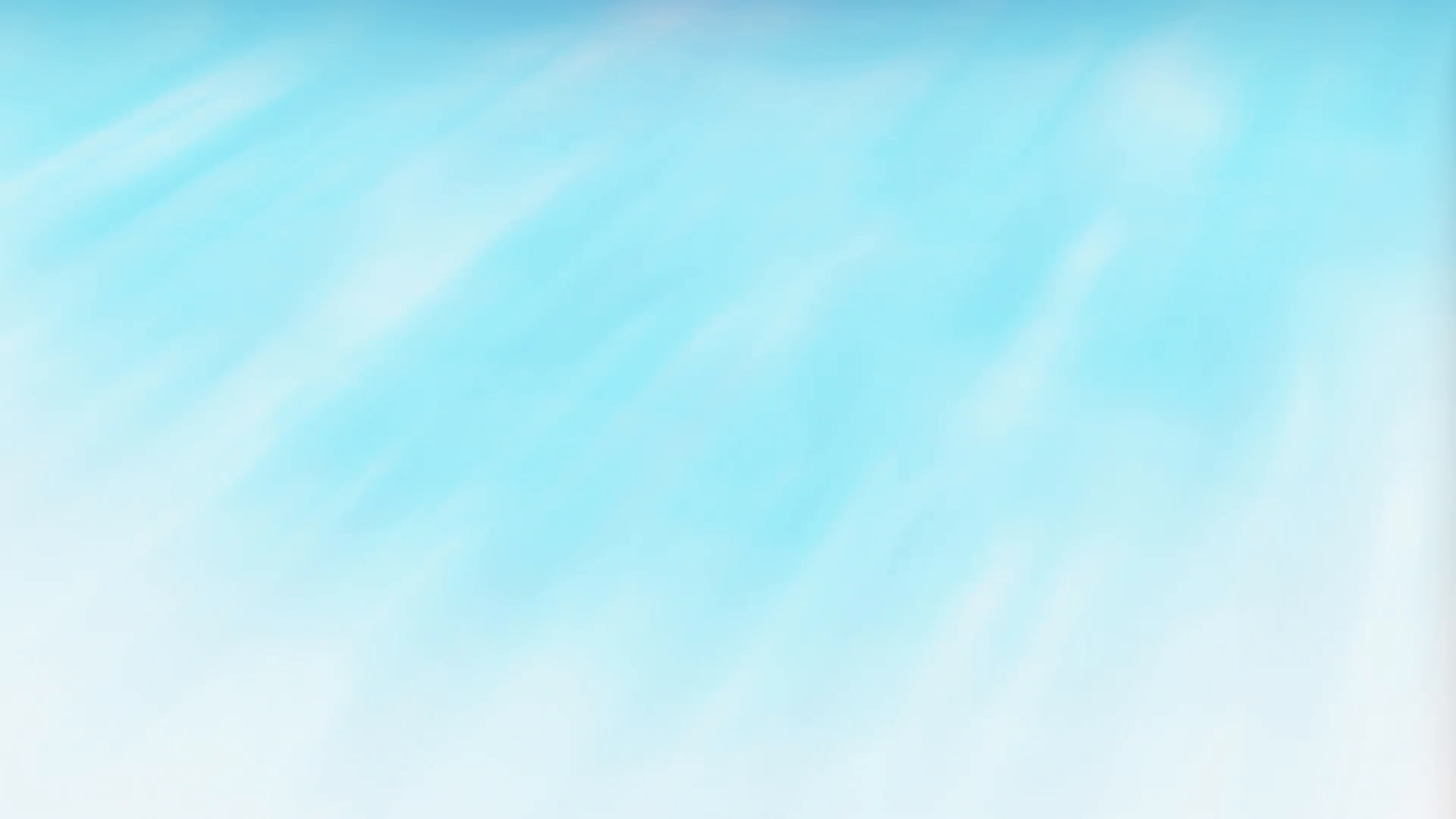 Ребята перед вами геометрические фигуры, посмотрите в каждом ряду не хватает одной фигуры. Какой?
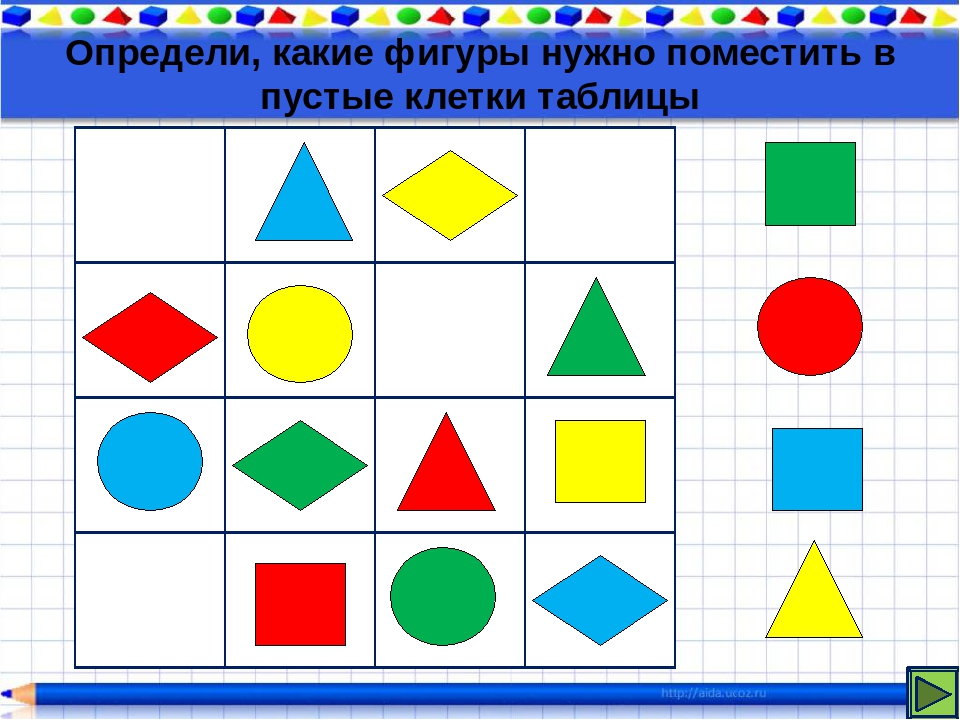 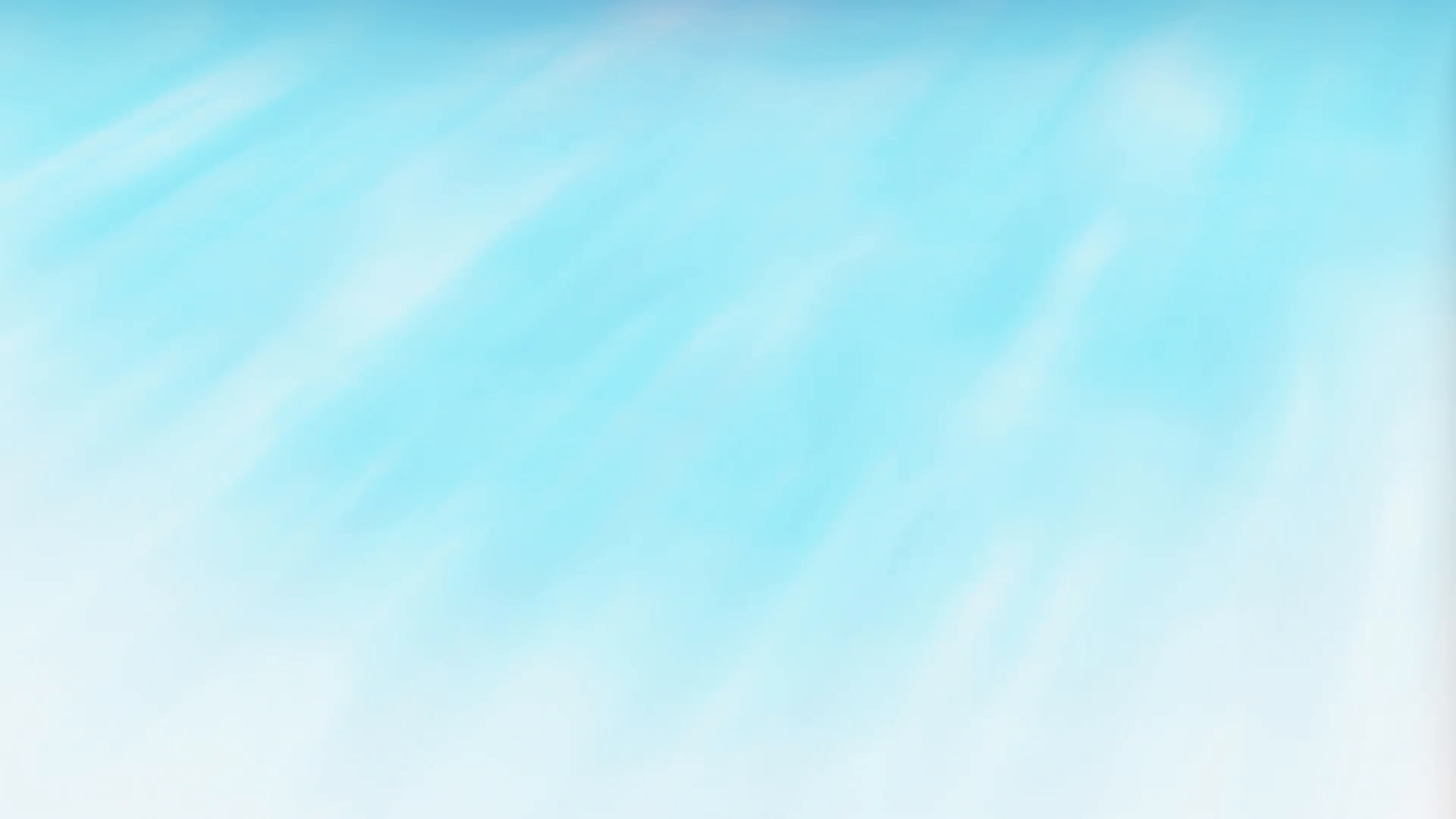 Ребята в каждом ряду найдите одинаковые предметы.
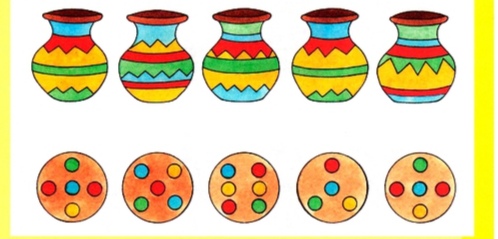 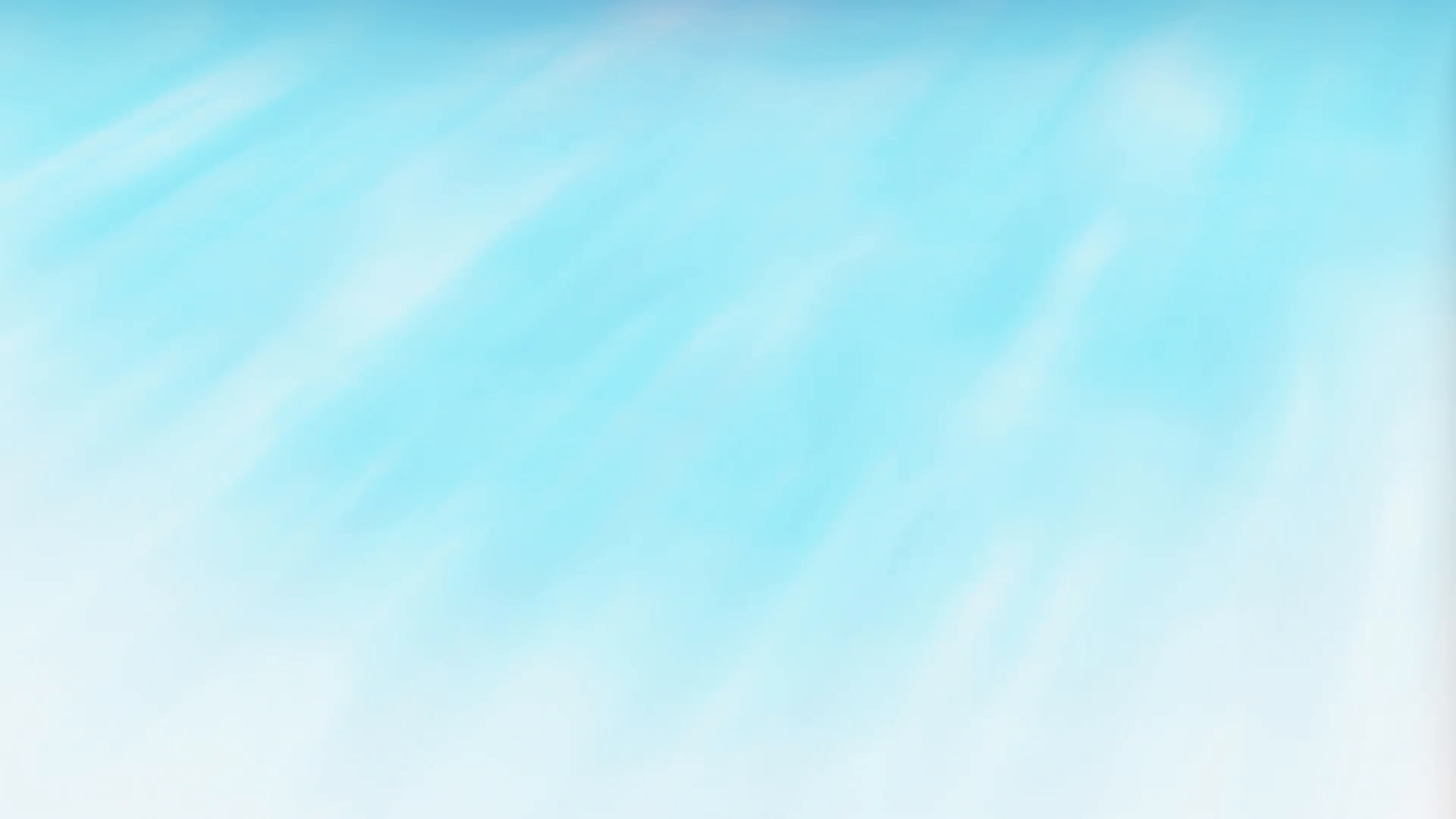 Следующее задание, сколько ребят смогут надеть эти носочки? Всем ли достанутся шапочки.
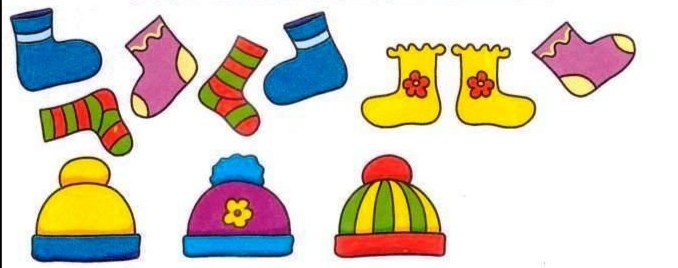 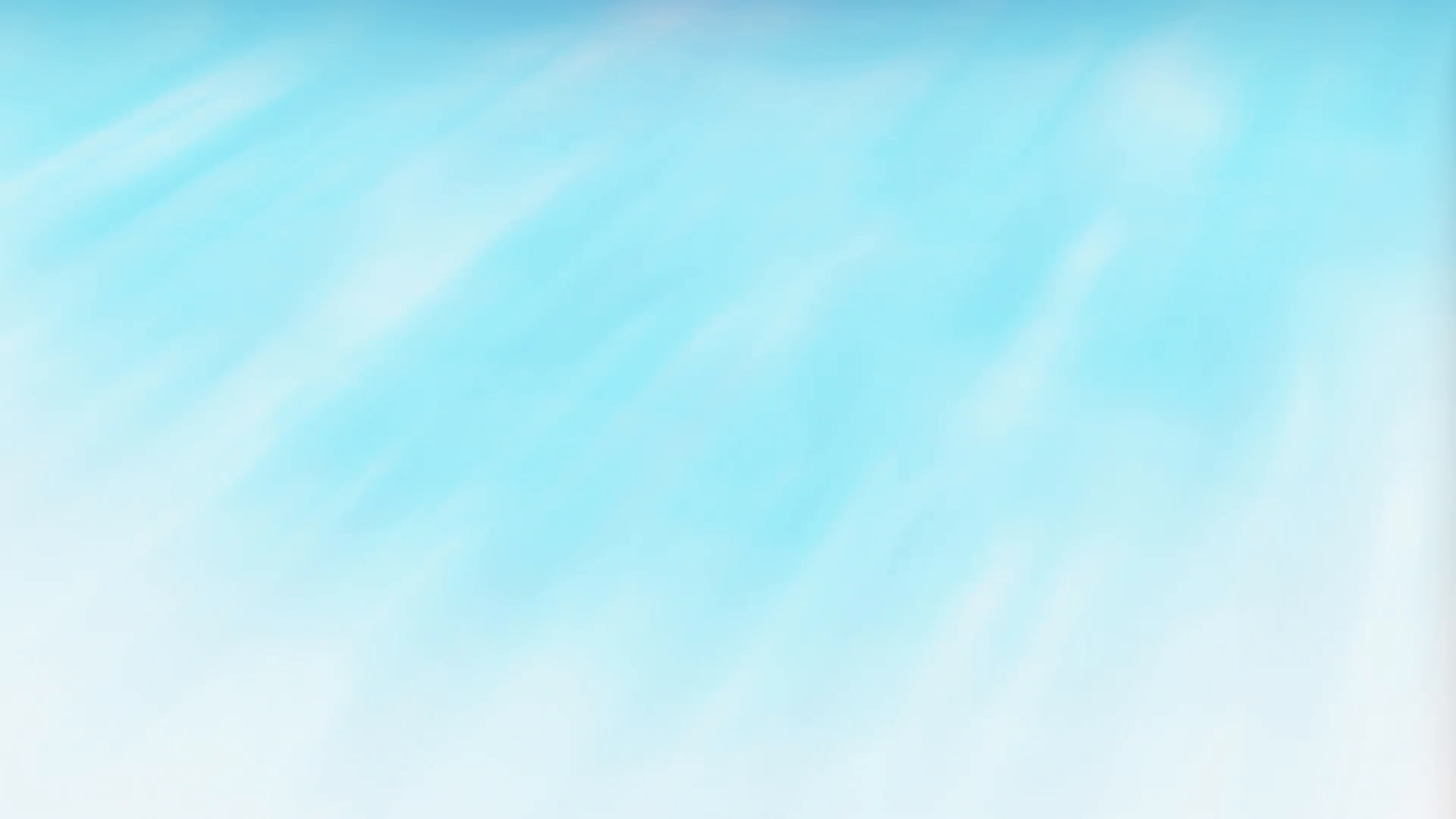 Физкультминутка:
Раз, два, три, четыре, пять!
Все умеем мы считать.
Отдыхать умеем тоже –
Руки за спину положим.
Голову поднимем выше,
И легко-легко подышим.
Раз – подняться, потянуться,
Два – нагнуться, разогнуться,
Три – в ладоши, три хлопка,
Головою три кивка.
На четыре – руки шире,
Пять – руками помахать,
И на месте пошагать.
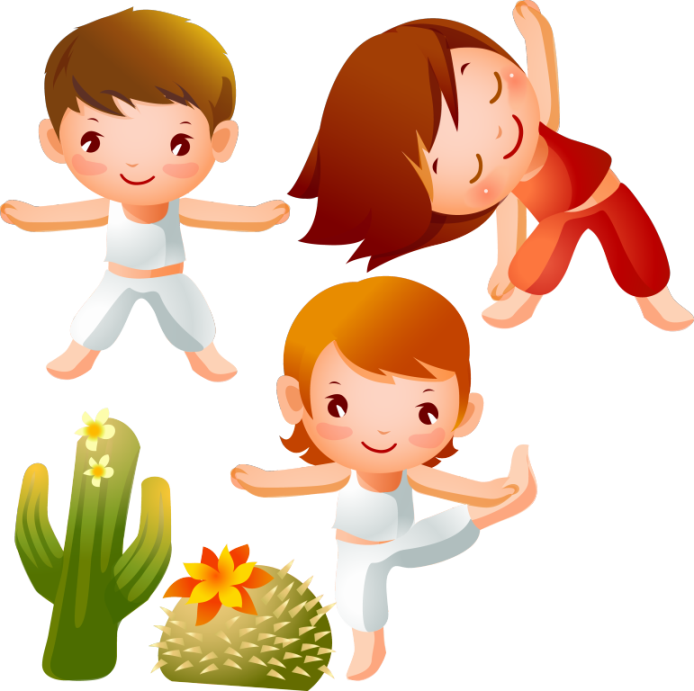 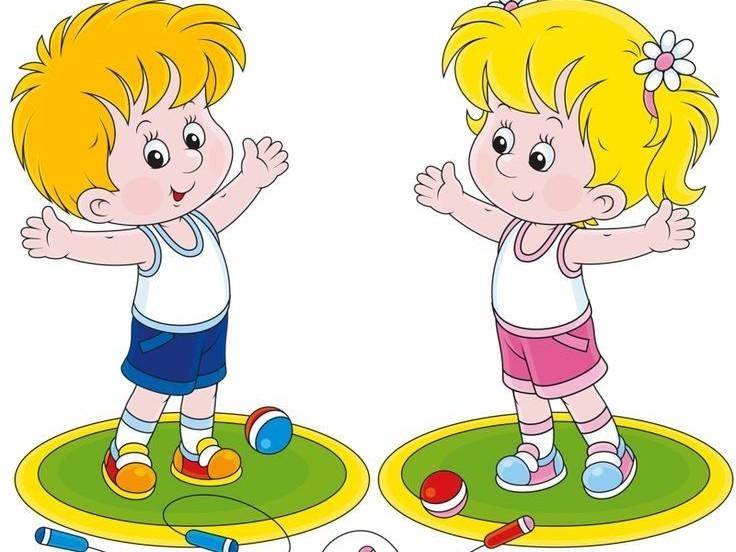 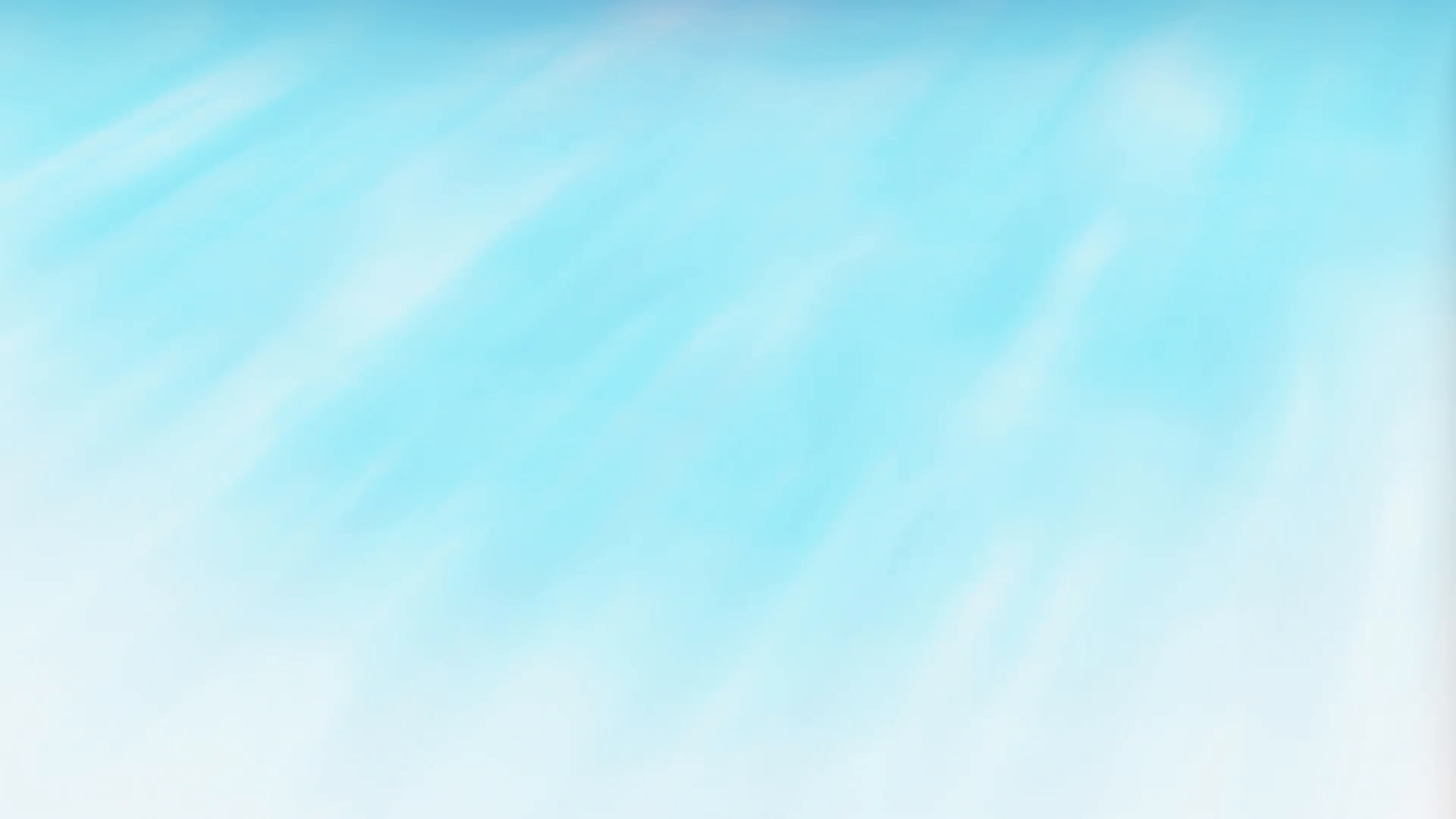 Ребята предлагаю вам сделать из конструктора башню и дом.
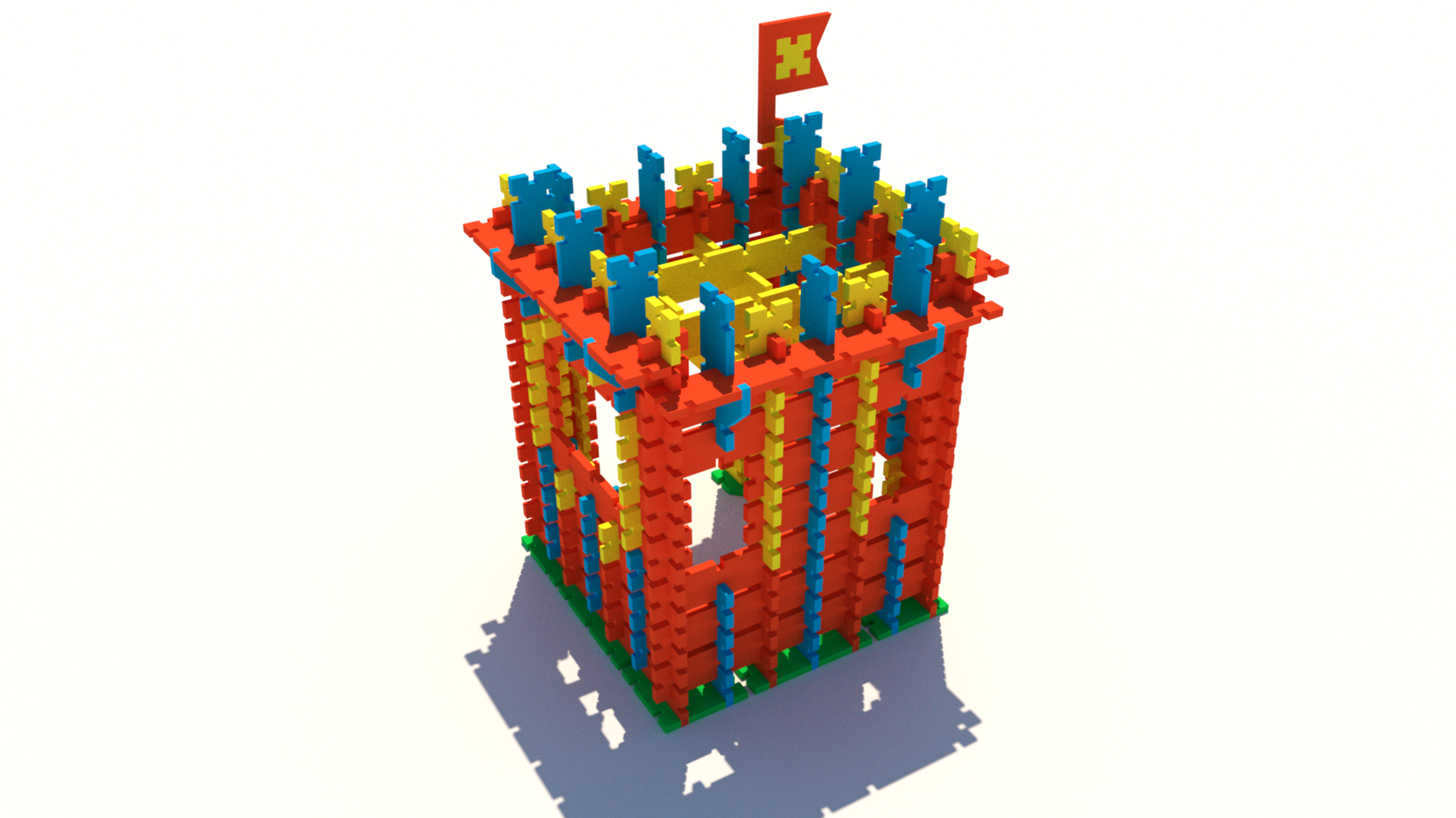 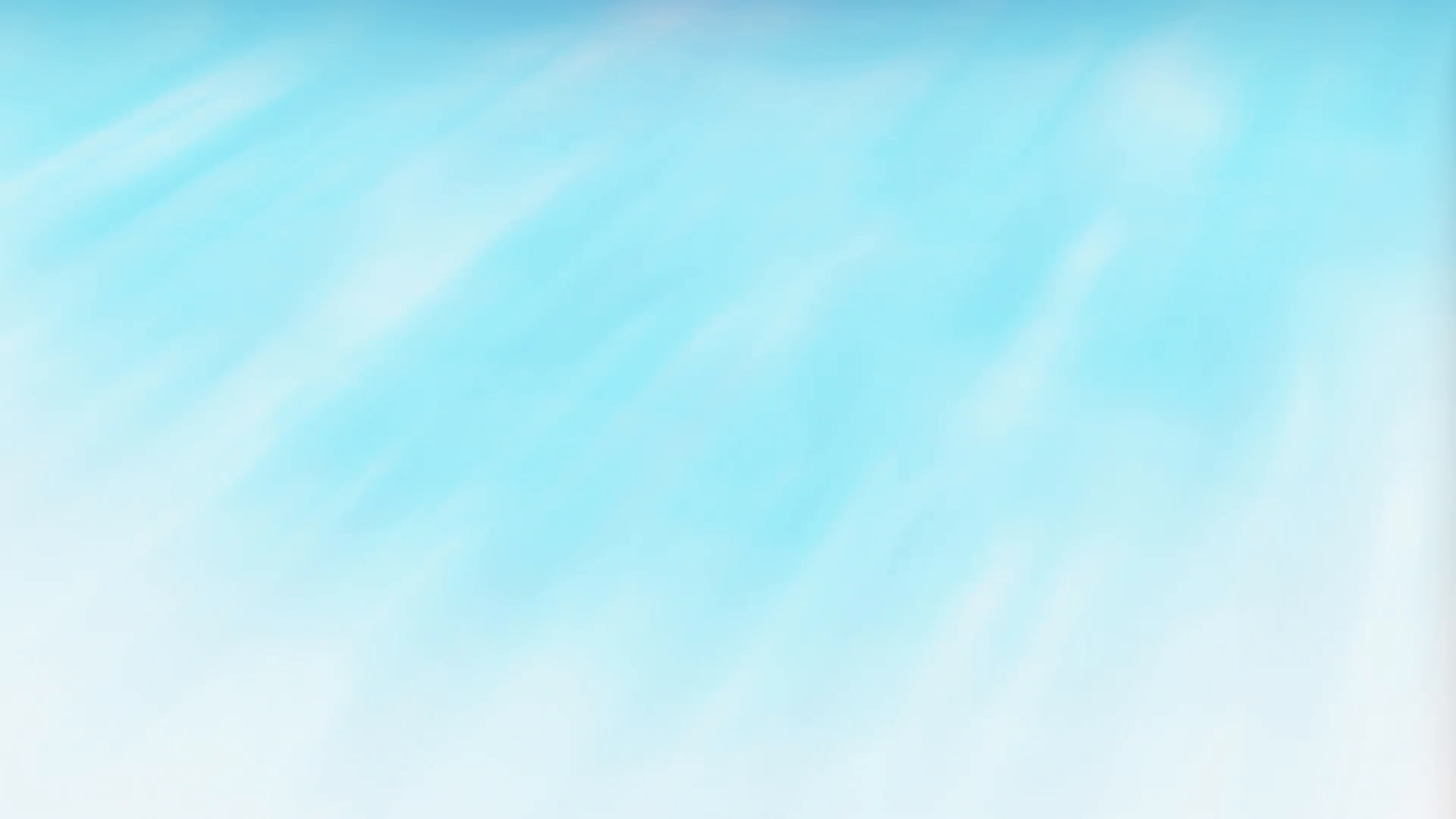 Ребята о чем мы сегодня говорили? 
Что вам показалась трудным?  
Что еще мы делали?
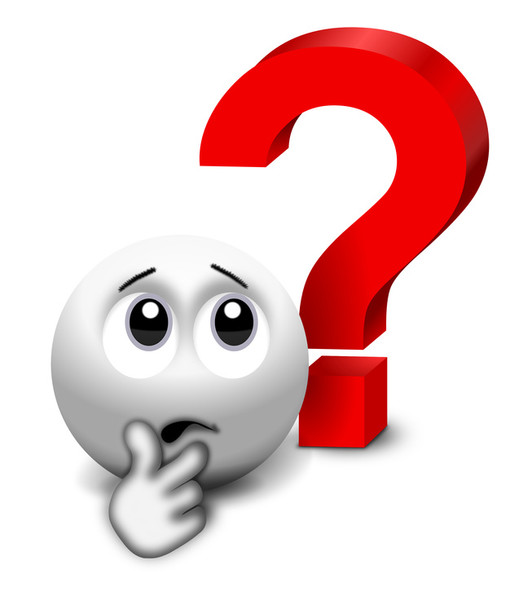